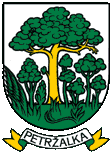 Krízový štáb mestskej časti
Bratislava-Petržalka
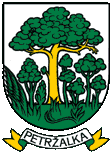 Mestská časť Bratislava-Petržalka
V zmysle § 10 písm. a, Zákona NR SR č.  387/2002 Z. z. o riadení štátu v krízových situáciách mimo času vojny a vojnového stavu v znení neskorších predpisov a článku 54 ods. 5, písm. b)  Štatútu hl. m. SR Bratislavy
z r i a ď u j e m
 v mestskej časti  Bratislava-Petržalka
                                                  k r í z o v ý   š t á b
na    zabezpečenie  plnenia  úloh   súvisiacich  so  zachovávaním   bezpečnosti  a  obrany  štátu,  pri príprave na krízové situácie a pri  ich riešení  mimo času vojny a vojnového  stavu i po ich vyhlásení.
     Krízový   štáb  plní  aj  úlohy  štábu  civilnej ochrany,   evakuačnej   komisie, 
komisie pre núdzové ubytovanie a stravovanie,  komisie  pre výdaj prostriedkov 
individuálnej ochrany,  povodňovej komisie  a  zabezpečuje  zriaďovanie výdajní 
odberných oprávnení.                      
                                                                               Vladimír Bajan 
                                                                                starosta
Krízový štábmestskej časti Bratislava-Petržalka
Krízový štáb plní aj úlohy štábu civilnej ochrany, evakuačnej komisie, komisie pre výdaj masiek, povodňovej komisie, komisie pri plnení úloh MRO... Podľa potreby môže byť doplnený o ďalšie osoby.     (Polícia, mestská polícia, hasiči, lekári, špecialisti atď.)
Krízový  štáb  
je  výkonný  orgán  orgánu  krízového riadenia,   ktorého  úlohou   je  analyzovať  riziká   krízovej situácie,  navrhovať  opatrenia  na  jej  riešenie  a koordinovať činnosť zložiek v jeho pôsobnosti v období   krízovej situácie.
Orgánmi krízového riadenia sú
 a) vláda SR, Bezpečnostná  rada Slovenskej republiky,
 b) ministerstvá a  ostatné ústredné orgány  štátnej správy 
 c) Národná banka Slovenska,
 d) okresný úrad v sídle kraja
 e) bezpečnostná rada obvodu,
 f) okresný úrad,
 g) bezpečnostná rada obvodu,
 h) obec. (V zmysle čl. 54 ods. 5 písm. b, Štatútu hl. m. SR Bratislavy 
                       je orgánom  krízového riadenia aj  mestská  časť)
Vysvetlenie pojmov
Krízová   situácia
Čl. 1 ods. 4  ÚZ NR SR č. 227/2002 Z. z.  o bezpečnosti štátu v čase vojny,  vojnového stavu,  výnimočného   stavu a núdzového stavu
je obdobie,   počas   ktorého   je bezprostredne ohrozená  alebo narušená bezpečnosť  štátu a ústavné orgány  môžu po  splnení podmienok  ustanovených v  tomto ústavnom zákone  na jej  riešenie  vypovedať  vojnu, vyhlásiť  vojnový stav alebo výnimočný stav, alebo núdzový stav.
Vysvetlenie pojmov
Krízová   situácia
§ 2 písm. a) zákona NR SR č. 387/2002 Z. z. o riadení štátu v krízových situáciách mimo času vojny  a vojnového stavu v znení neskorších predpisov
krízovou situáciou mimo času vojny a vojnového stavu je obdobie, počas ktorého je bezprostredne   ohrozená alebo narušená bezpečnosť štátu a ústavné orgány môžu po splnení podmienok ustanovených v ústavnom zákone alebo osobitnom zákone na jej riešenie vyhlásiť výnimočný stav, núdzový stav alebo mimoriadnu situáciu 
(v zmysle zákona o civ. ochrane obyvateľstva)
KRÍZOVÉ  SITUÁCIE  SÚ:
vojna - SR je napadnutá cudzou mocou, ktorá jej vypovedala vojnu alebo ktorá bez vypovedania vojny narušila jej bezpečnosť, alebo za podmienky, že vypovedaním vojny SR republika plní záväzky vyplývajúce z členstva v organizácii. Vypovie prezident na základe rozhodnutia NR SR. Vzťahuje sa na celé územie SR.

vojnový stav - SR bezprostredne hrozí vypovedanie vojny alebo bezprostredne hrozí napadnutie cudzou mocou bez vypovedania vojny. Môže na návrh vlády vyhlásiť prezident. Vzťahuje sa na celé územie SR.

výnimočný stav - došlo alebo bezprostredne hrozí, že dôjde k teroristickému útoku, k  rozsiahlym pouličným nepokojom spojeným s útokmi na  orgány verejnej moci, drancovaním obchodov a skladov alebo s inými hromadnými útokmi na majetok. Môže na návrh vlády vyhlásiť prezident najviac na 60 dní (+30) len na postihnutom alebo na bezprostredne ohrozenom území.

núdzový stav - došlo, alebo bezprostredne hrozí, že dôjde k ohrozeniu života a zdravia osôb, životného prostredia alebo k ohrozeniu značných majetkových hodnôt v dôsledku živelnej pohromy, katastrofy, priemysel. dopravnej alebo inej prevádzkovej havárie; Vyhlasuje vláda, najviac na 90 dní len na postihnutom alebo bezprostredne ohrozenom území.

a mimoriadne situácie v zmysle zákona NR SR č. 42/1994 Z. z. o civilnej ochrane obyvateľstva v znení neskorších  predpisov. Mimoriadna situácia je obdobie ohrozenia alebo obdobie pôsobenia  následkov mimoriadnej udalosti na život, zdravie alebo na majetok. Mimoriadna udalosť je živelná pohroma, havária, katastrofa alebo teroristický útok).
Sily a prostriedky
A. Dobrovoľný verejný požiarny zbor Petržalka

Dobrovoľný verejný požiarny zbor Petržalka
DVPZ Petržalka na výkon svojich úloh používa požiarnu techniku:
motorové vozidlá typu:   
-  CAS 25 L 101,     ev. č. BA 461 IG,                                                                                                 -  Fabia VA             ev.č.  BA 673 HY
    -  AVIA 31              ev.č. BA 847 ER,
     - Iveco                    ev.č. BA 471 UD

ostatnú požiarnu techniku:   
  -  motorový čln SK-0-01200,
   -  čerpadlo PPS 12,      č. 2-922167,
   -  čerpadlo PPS 12,      č. 4-209806,
   -  čerpadlo PPS 18,      č. 4-205086,
   -  rozbrusovačka Stihl č. 130870936,
   -  motorová píla  Stihl č. 129454582,
   -  motorová kosačka,  č. MG 20211
   -  záchranné laná:    6 ks
  -   kalové čerpadlá:   2 ks
B. Miestny podnik verejnoprospešných služieb (VPS)
HON                            1 ks
UNC 060                     1 ks
Kompresor nesený      2 ks
Elektrocentrála 2 kw  1 ks
Motorová píla            2 ks  
Snehový pluh na Tatru 815 predný
Snehový pluh  na Liaz  110 predný
Traktor MT-8          s pluhom predným 2 ks
Traktor Solaris 35  s pluhom  predným 2 ks
Traktor Solaris 45  s pluhom predným  1 ks
Dokumentácia krízového štábu
Štatút krízového štábu mestskej časti
Plán vyrozumenia a zvozu členov KŠ
Metodika činnosti KŠ
Menovacie dekréty členov KŠ
Funkčné povinnosti členov KŠ



                                                         Vypracoval:
                                                                              Mgr. Anton Dzurdzík